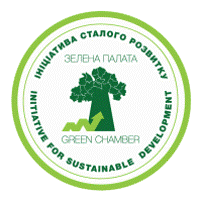 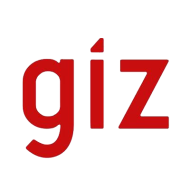 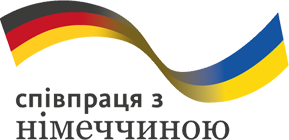 Гидродинамическая кавитационная технология обеззараживания и очистки промышленных, сельскохозяйственных и коммунальных стоков
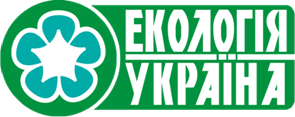 2017
КАВИТАЦИОННЫЙ РЕАКТОР КР-300
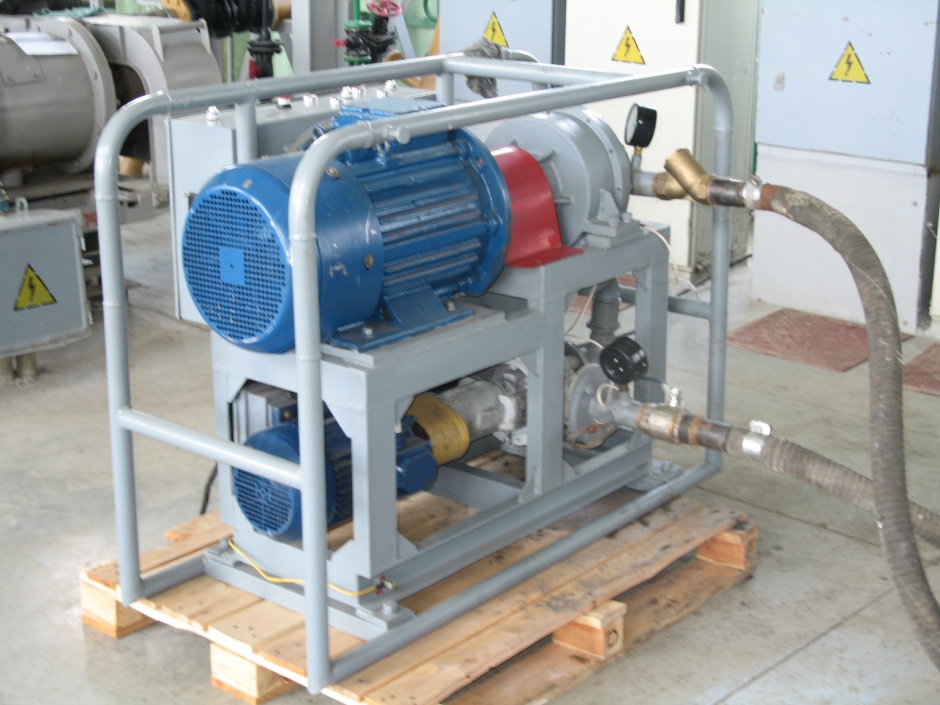 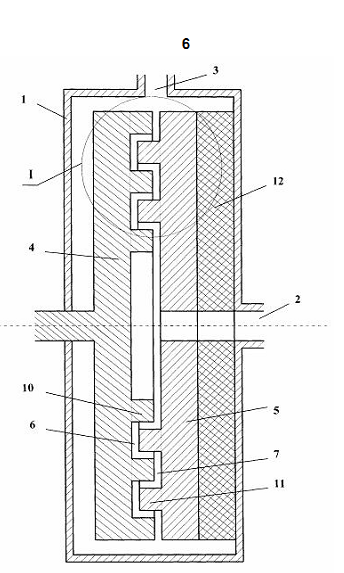 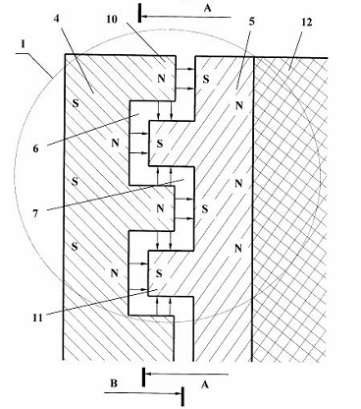 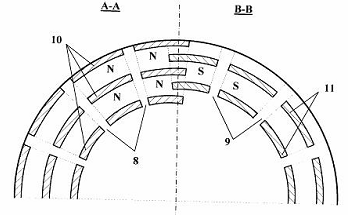 ФАКТОРЫ ВОЗДЕЙСТВИЯ КР-300
ВЫСОКИЕ ЛОКАЛЬНЫЕ ТЕМПЕРАТУРЫ
РЕЗКИЕ МНОГОКРАТНЫЕ ПЕРЕПАДЫ ДАВЛЕНИЯ
УЛЬТРАЗВУКОВЫЕ ВОЛНЫ ВЫСОКОЙ АМПЛИТУДЫ
ВЫСОКОЧАСТОТНЫЕ ЭЛЕКТРИЧЕСКИЕ РАЗРЯДЫ
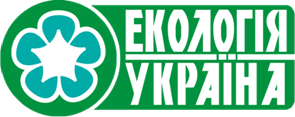 РЕЗУЛЬТАТЫ  ОБРАБОТКИ
разложение и связывание ПАВ, токсичных и высокомолекулярных соединений;
уменьшение токсичности стоков за счет связывания солей тяжелых металлов, пестицидов и гербицидов в нетоксичные комплексы;
уменьшение запаха стоков.
Технология полностью исключает:
	- применение химических препаратов;
 	- энергозатратную термическую обработку
Технология позволяет достичь следующих показателей степени обеззараживания по классам загрязнений:
		- яйца и личинки паразитов	100,0%
		- бактерии			99,99%
		- вирусы			99,96%;
что подтверждает целесообразность её применения взамен классической.
для сравнения: степень обеззараживания при обработке сточных вод классическими методами :		
		- жидким хлором 		91,00% 
		- озоном			96,40% 
		- ультрафиолетом		43,70%
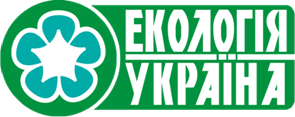 СФЕРЫ   ПРИМЕНЕНИЯ
Промышленные 
	стоки
Уменьшение токсичности
получение нетоксичных отходов, 
технической, питьевой воды.
Очистка, разложение и связывание ПАВ, токсичных и высоко-молекулярных соединений, уменьшение запаха, уничтожение микрофлоры, производство удобрений.
Бытовые стоки
Очистка артезианской воды от железа и примесей.
Повышение качества питьевой воды. Уничтожение микрофлоры. Очистка стоков масложировых комбинатов.
Экология
Очистка жидких стоков предприятий птице- и животноводства
Уменьшение запаха стоков. Уничтожение гельминтов и споров растений.  Производство органоминеральных удобрений.
АПК
ТЕХНОЛОГИЧЕСКАЯ СХЕМАочистки животноводческих стоков
Насос
Гидро-динамический кавитационный реактор
Рассекатель  потока №1
Рассекатель потока №2
Накопитель предприятия
Центрифуга
Сброс воды; 
в водоснабжение
предприятия и т.д.
Мембранный фильтр
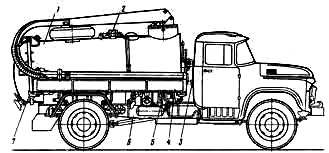 Удобрения на налив или
сушку и фасовку
ПРЕИМУЩЕСТВА ВНЕДРЕНИЯ
Низкая инвестиционная стоимость (по сравнению, к примеру, с биогазовыми установками и лагунами хранения),  
Отсутствует необходимость в строительстве дополнительных инженерных сооружений для хранения отходов (накопителей, лагун, иловых полей и т.п.) 
Возможность применения обработанного био-ила в качестве удобрений.
Высокая рентабельность производства удобрений из стоков АПК и биоила очистных сооружений.
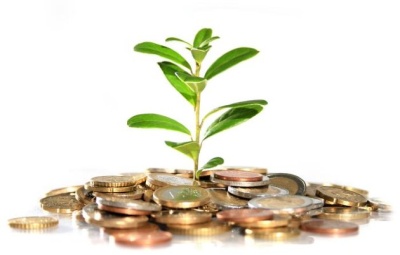 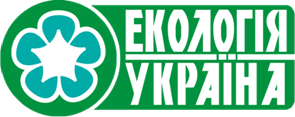 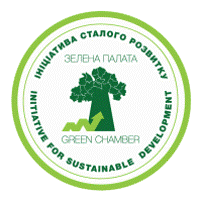 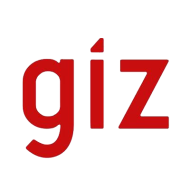 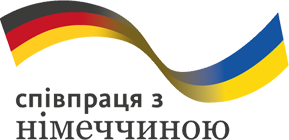 БЛАГОДАРИМ ЗА ВНИМАНИЕ!
ЗУДИКОВ Александр Борисович
Директор по развитию ООО «ИнЭкоТех»
   Группы компаний «Экология Украина»	
+380 67 743 8890    
E-mail:   innovator@i.ua
https://www.facebook.com/zudikov.alexander
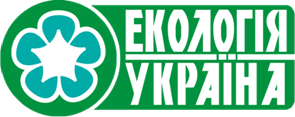